МБОУ «Новониколаеквская школа»
Бережливые технологиив образовательной организации
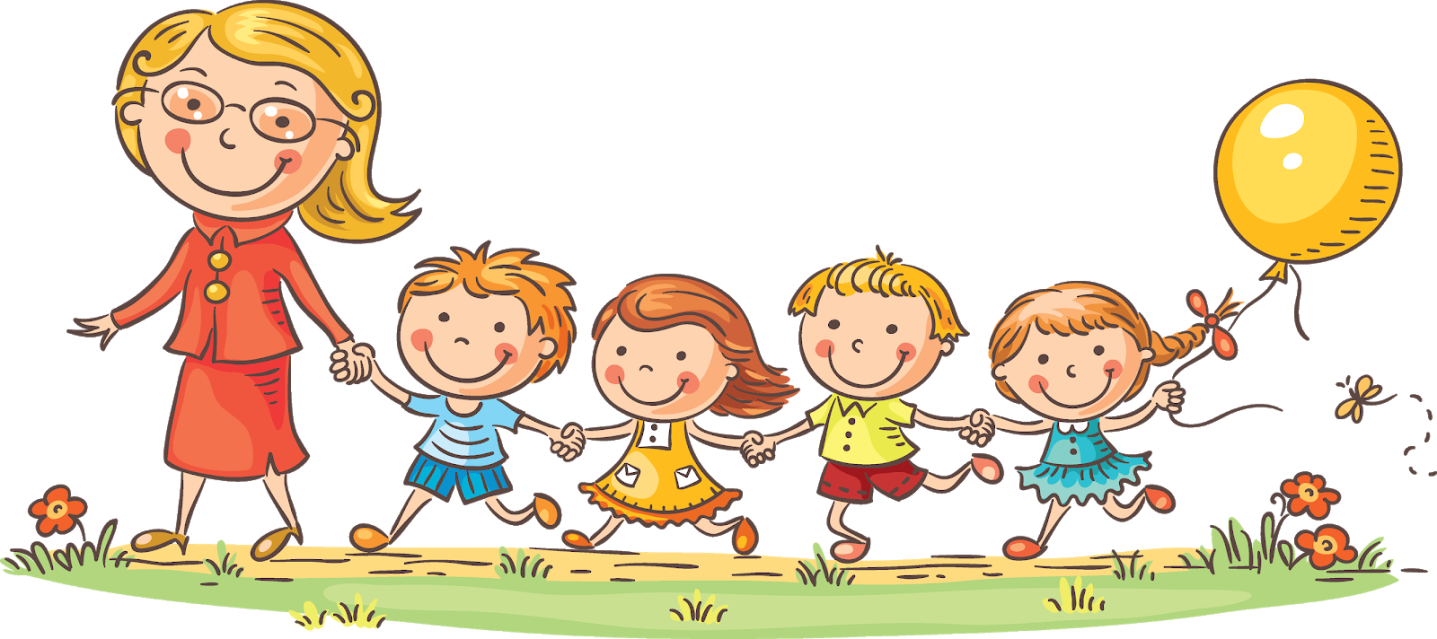 .
с. Новониколаевка
2023 г.
Бережли́вое произво́дство — концепция управления предприятием, которая основана на постоянном стремлении к устранению всех видов потерь
Задачи бережливого производства:
•Быстрое и эффективное выявление и устранение потерь;

•Усиление обмена информацией на всех уровнях;

•Уменьшение затрат, повышение качества и безопасности труда;

•Стимулирование совершенствования производства и предоставление работникам возможности реализовывать улучшения самостоятельно.
Инструменты бережливого производства могут эффективно влиять на образовательный процесс, выявлять пробелы в системе образования и достигать значительных результатов за короткое время для их устранения. При бережливом производстве повышение эффективности и поиск резервов для снижения издержек производства могут быть объяснены устранением ненужных мер, правил или руководящих принципов.
Использование инструментов бережливого производства в образовательной организации помогает:
– улучшить учебный процесс, оптимизировать работу;
– улучшить качество образования;
– обеспечить стандартизацию и визуализацию учебного процесса;
– сократить временные и финансовые потери;
– повысить работоспособность работников;
–  способствовать развитию образовательной организации.
Инструменты бережливого производства

Инструментами бережливого производства являются:

1. Доски с информацией.
2. Красные ярлычки.
3. Подвесные знаки.
4. Звуковая сигнализация.
5.Система «5 С».
6.Доска задач.
7. Карты (например, «Технологическая карта урока/заня-
тия»).
Система 5с
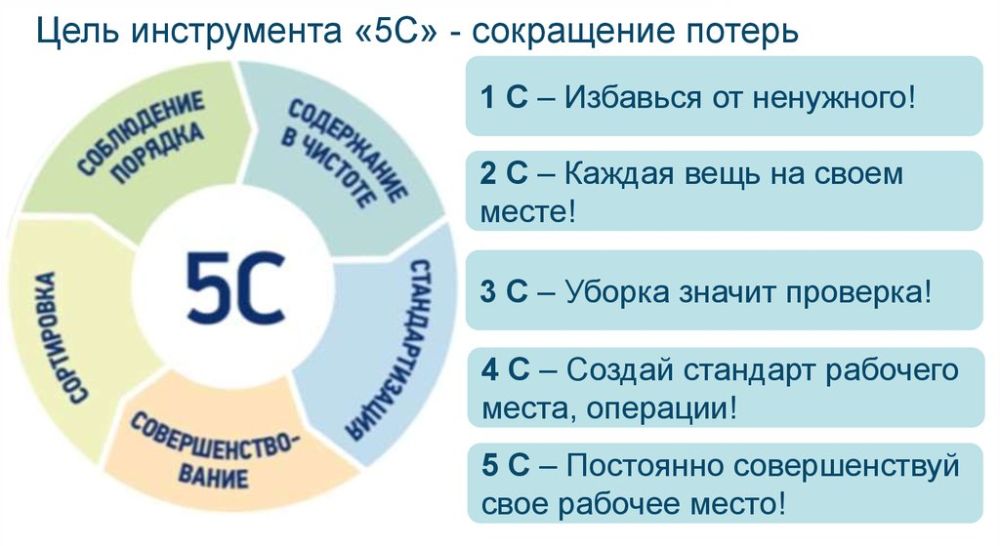 Этап 1. Сортировка (нужное-ненужное). 
Если сомневаешься в нужности вещи – избавься от нее.
На первом этапе осуществляется разделение предметов на нужные и ненужные и удаление ненужных. Задачей этапа сортировки предметов является – научиться определять, видеть и удалять из процесса ненужные предметы, делать это постоянно, регулярно, по определенным выработанным правилам. 
Этап 2. Соблюдение порядка (всё на своём месте). 
У всего свое место, и все на своих местах.
На втором этапе осуществляется размещение нужных предметов на рабочем 
месте так, чтобы максимально снизить потери при их использовании и поиске  сотрудниками школы. 
 Определяется местоположение каждого предмета. Делаются необходимые разметки, указатели и таблички.
Этап 3. Содержание в чистоте (уборка). 
Наведи чистоту и поддерживай ее.
Данный этап предполагает осуществление постоянного поддержания рабочих мест, предметов в чистоте и постоянной готовности к использованию. 
Рабочая зона должна поддерживаться в идеальной чистоте. 

Этап 4. Стандартизация. 
Если ты не видишь – ты не знаешь, а если ты не знаешь, то не можешь управлять.
К стандартам содержания рабочих мест относят документы, 
регламентирующие: сортировку предметов, перечень нужных предметов и их расположение на рабочем месте, уборку на рабочем месте, контроль выполнения стандартов содержания рабочих мест.
Этап 5. Совершенствование. 
Поддерживай достигнутое и совершенствуй.
На этом этапе осуществляется процесс непрерывного поддержания и развития ранее полученных результатов.
Организация рабочего места предусматривает:
рациональную планировку рабочего места;

 оснащение рабочего места необходимым 
комплектом  оборудования, 

приспособлениями и т.д
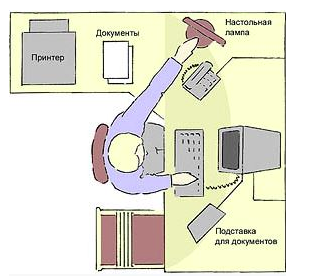 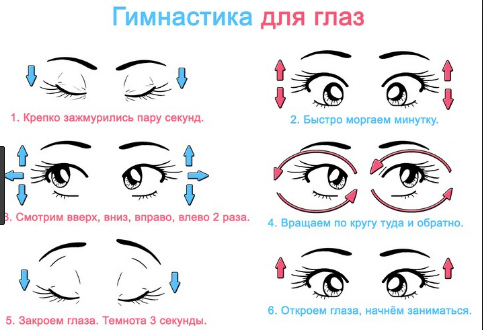 Соблюдение порядка
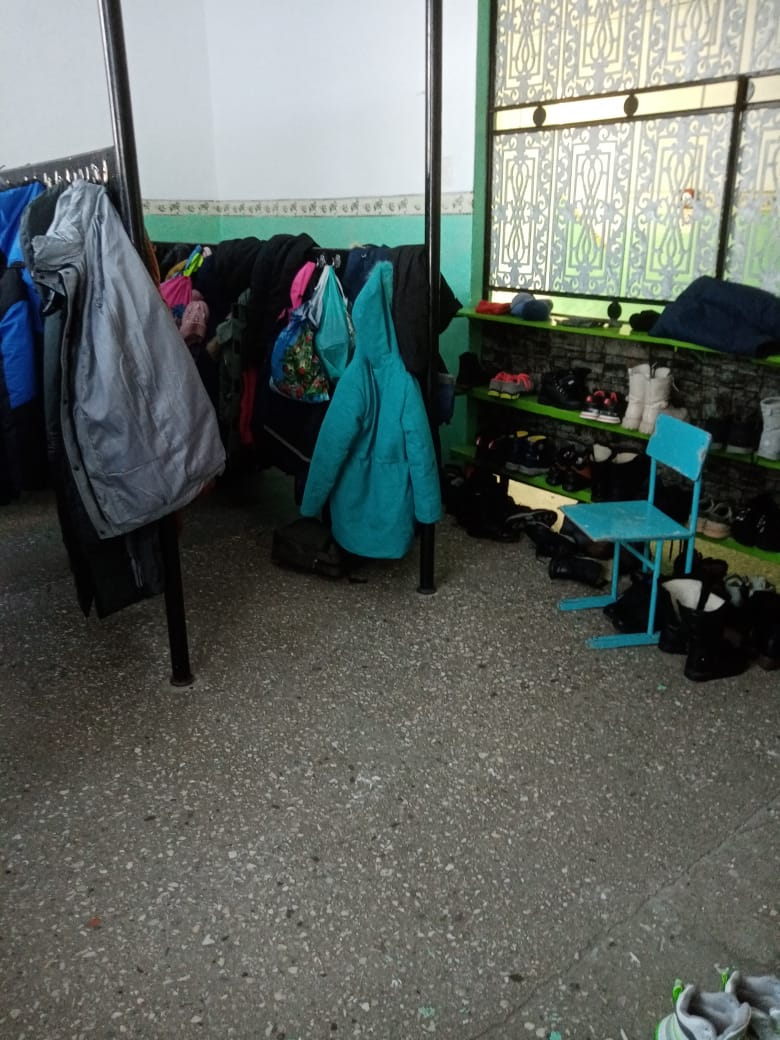 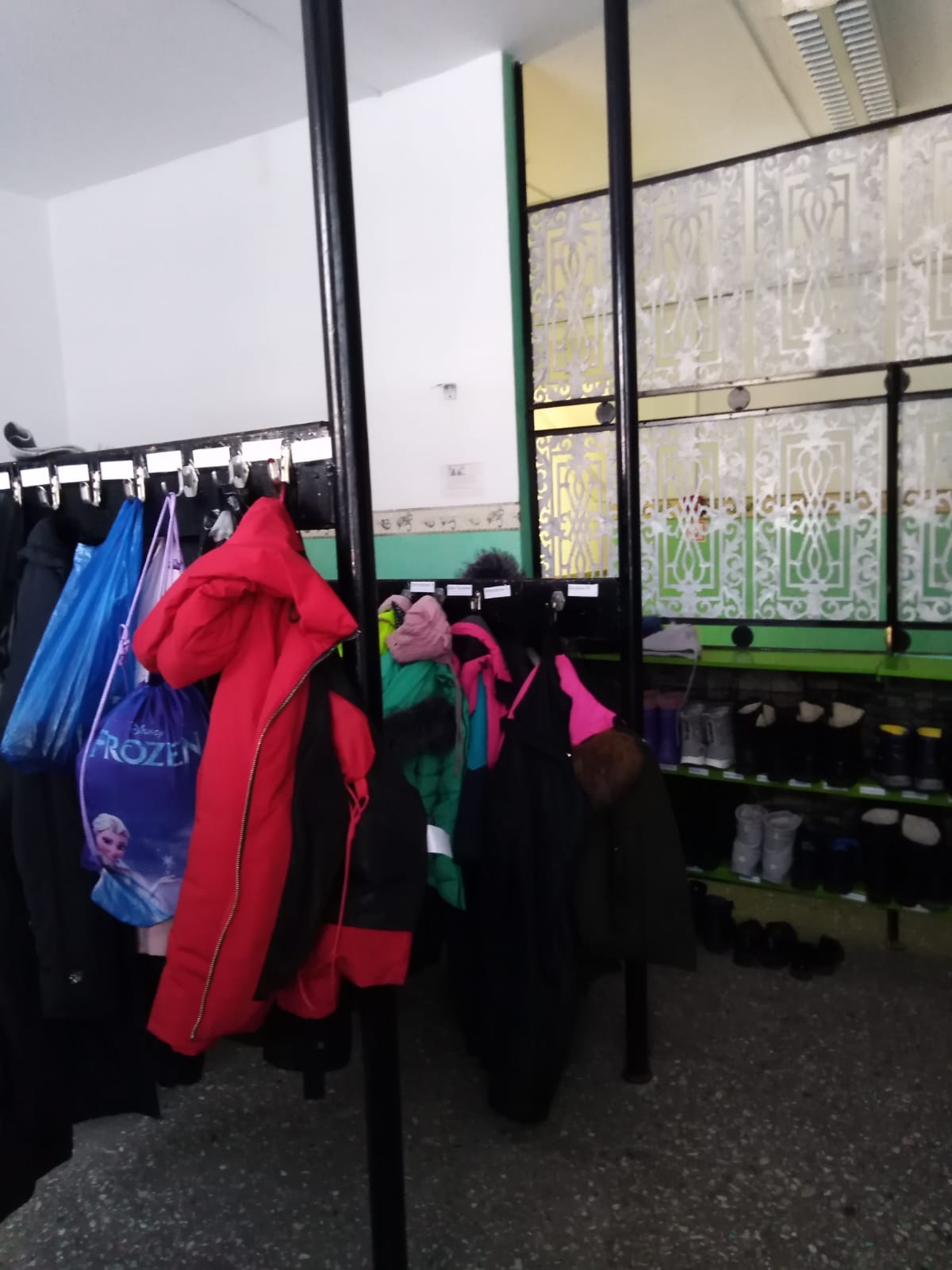 до
после
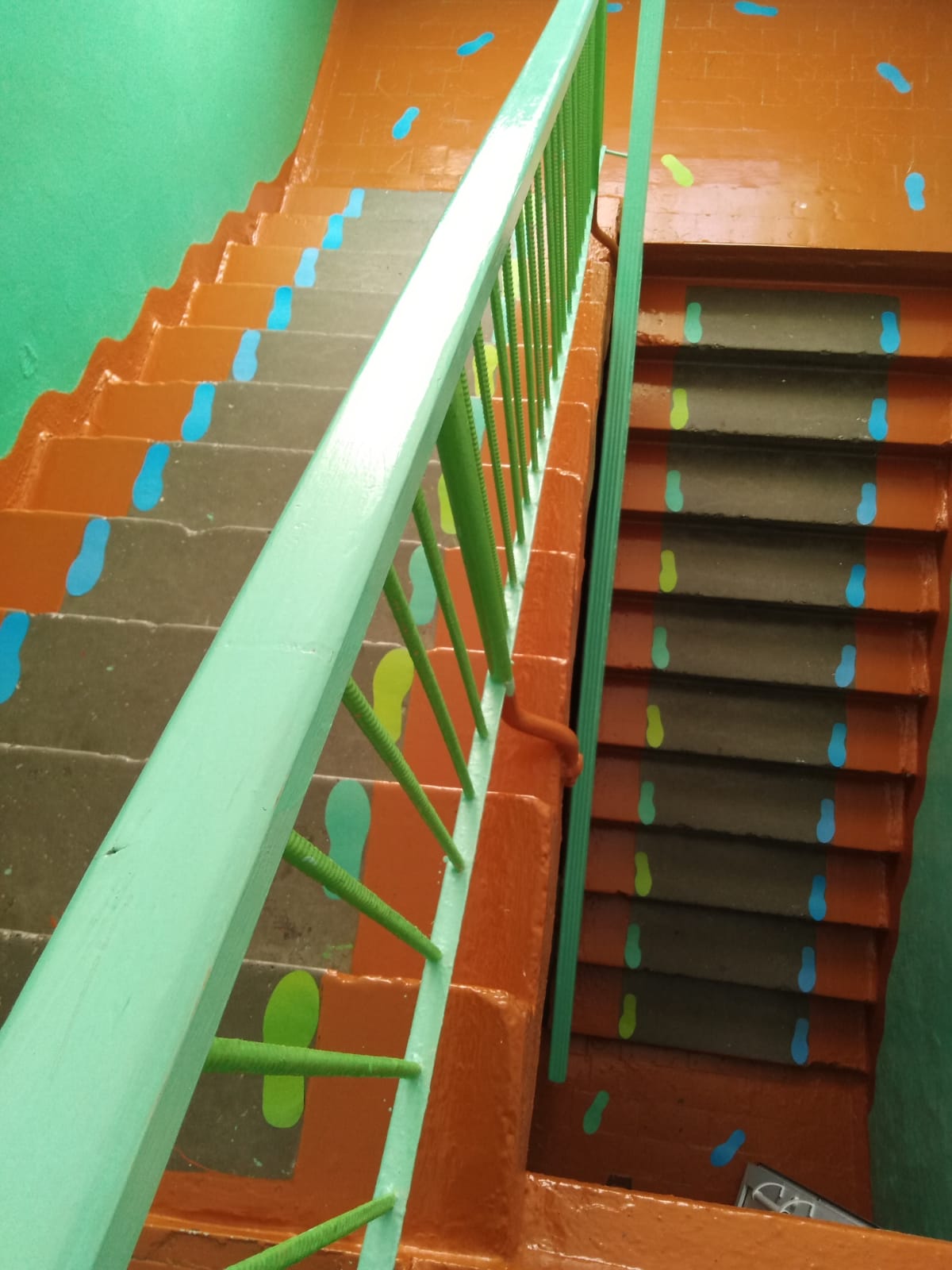 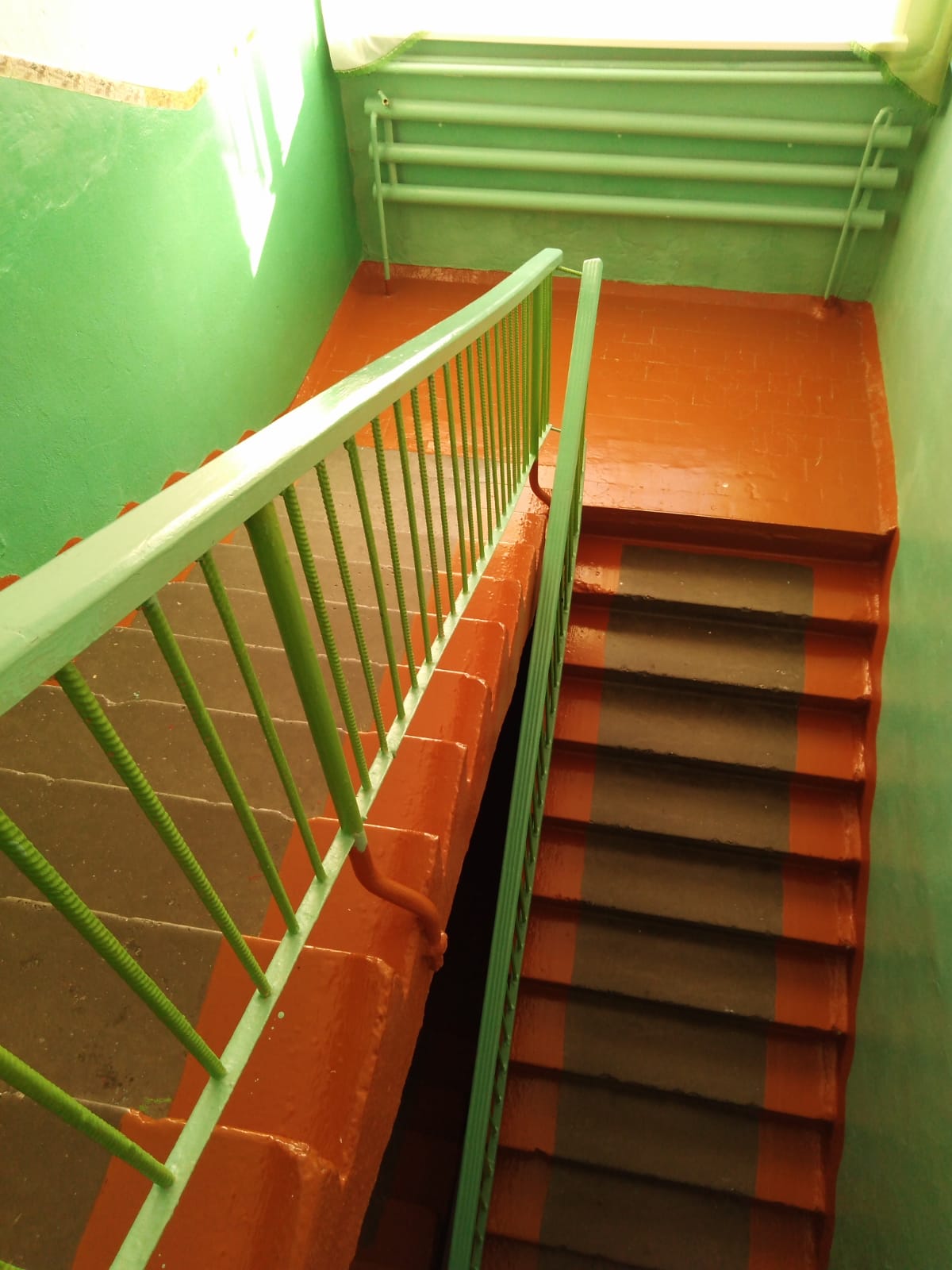 после
до
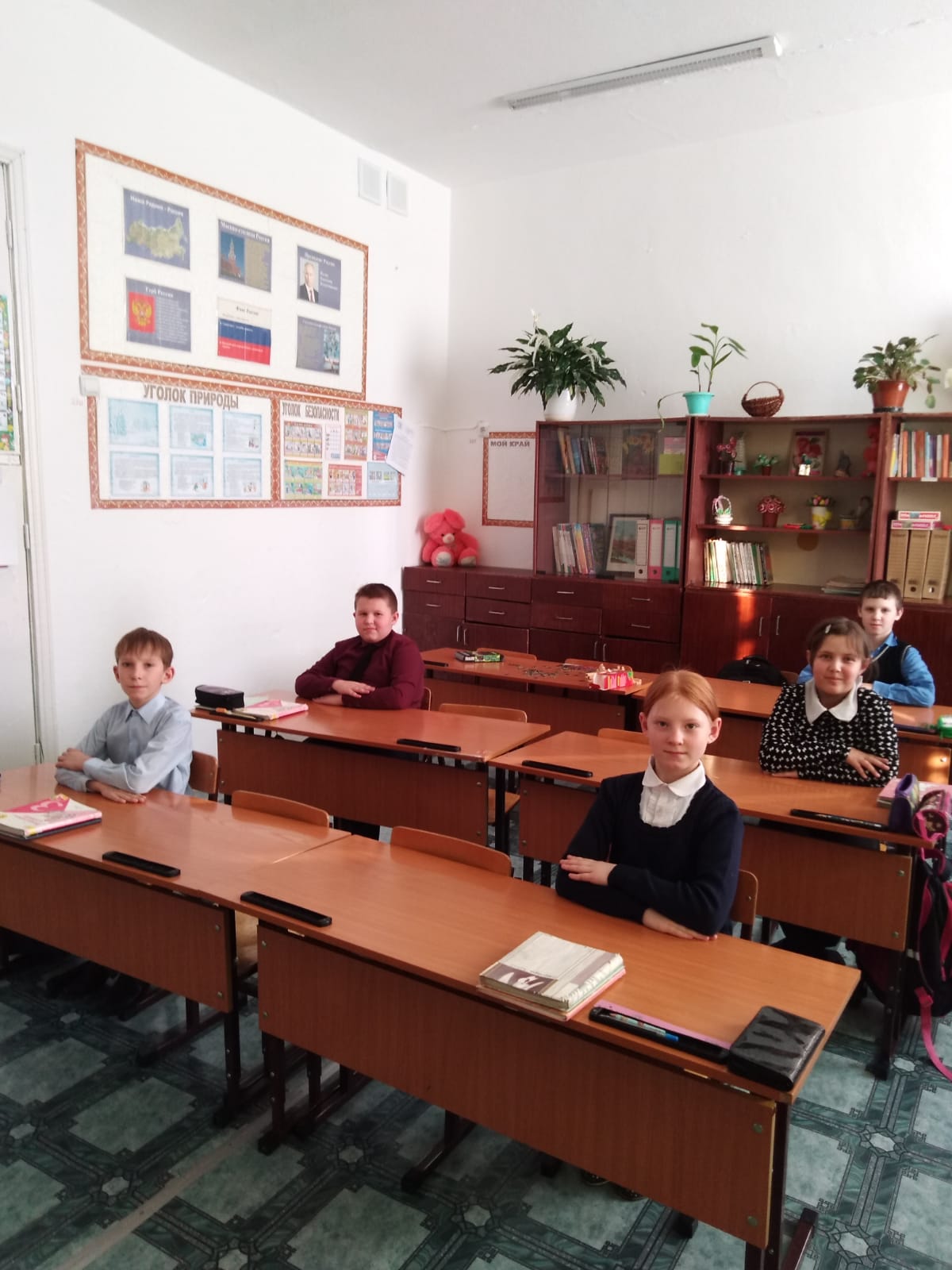 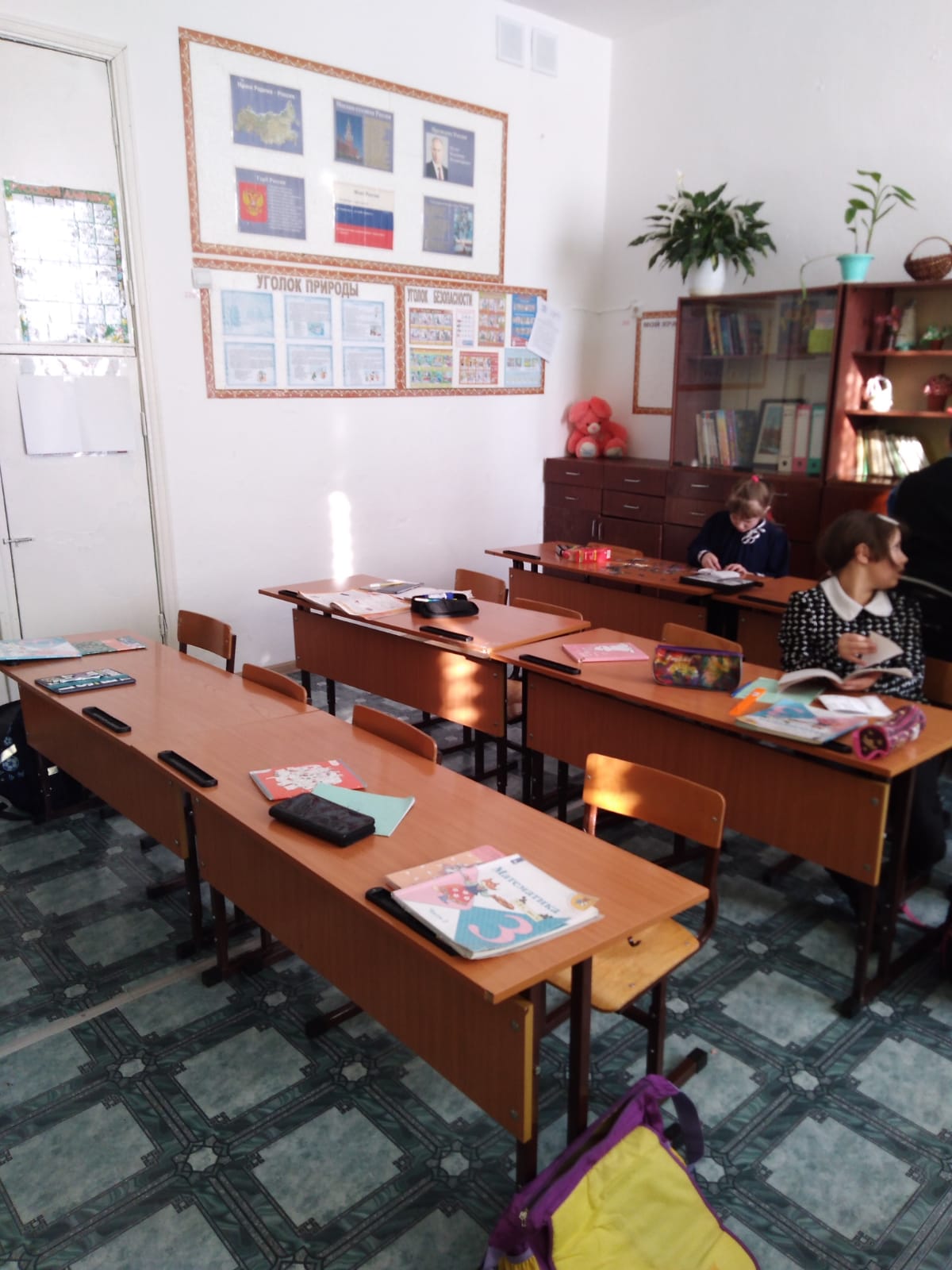 до
после
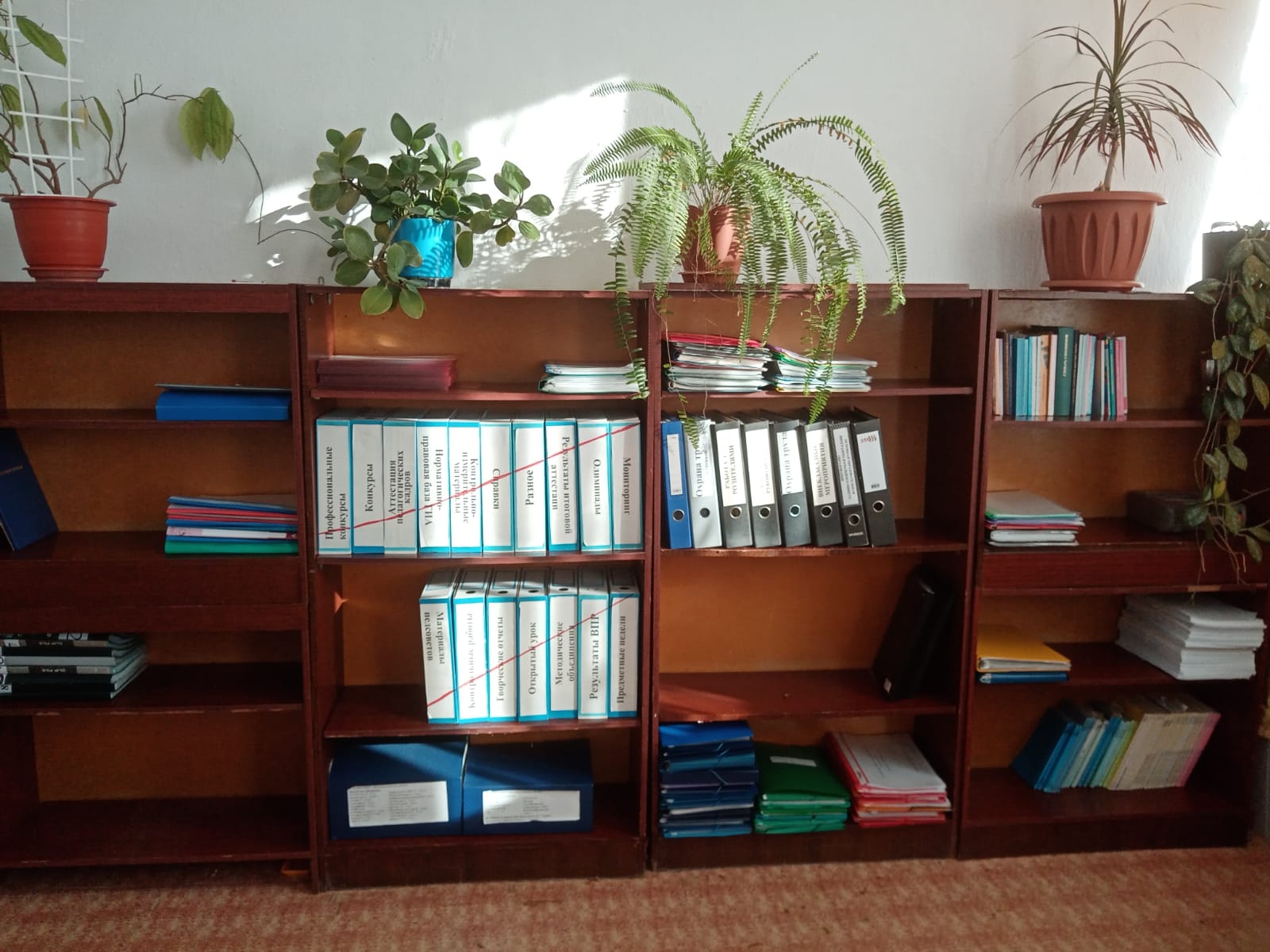 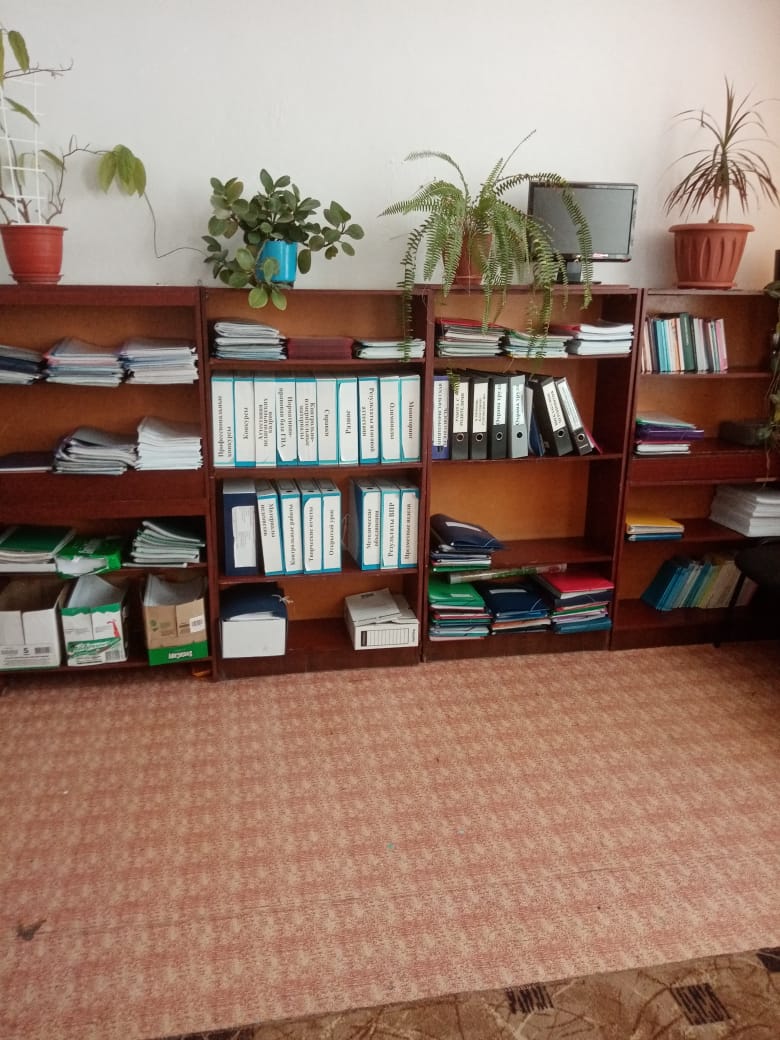 после
до
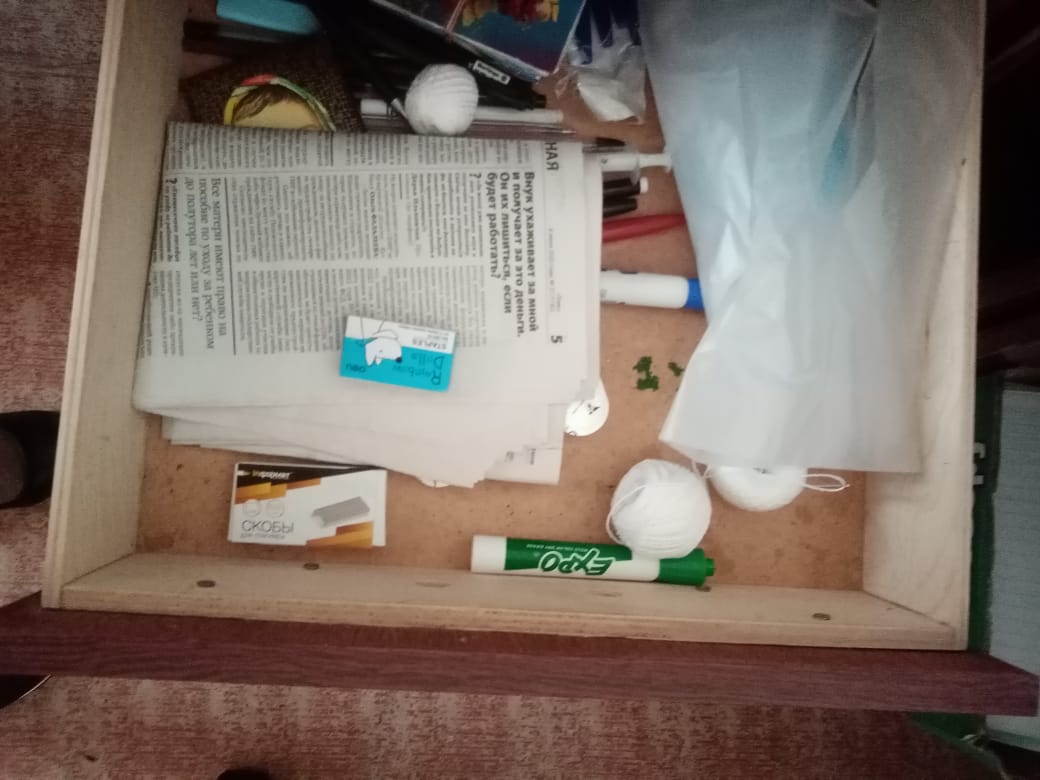 до
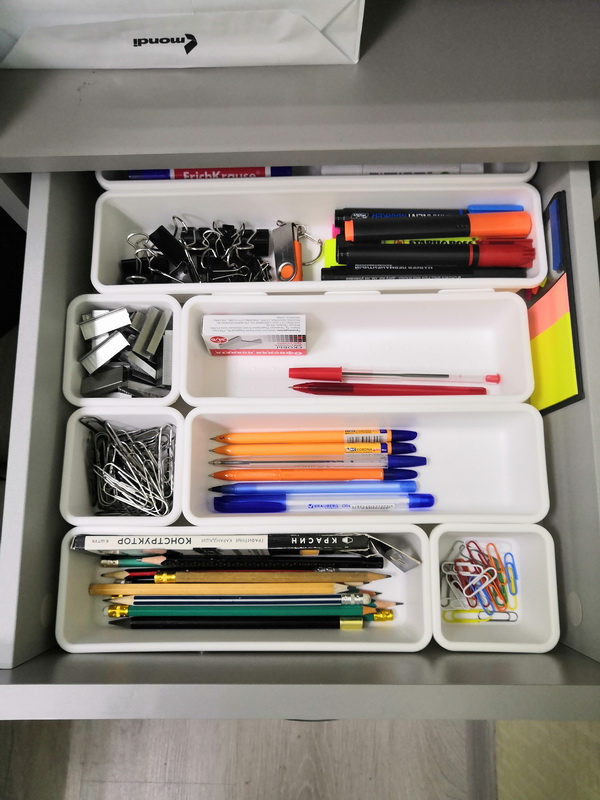 после
Спасибо за внимание